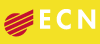 Rondetafelgesprek Tweede Kamer. Gevolgen voor klimaatbeleid
Pieter Boot  (PBL) 
10 september 2015
Quick scan PBL/ECN
WEL eerste inventarisatie, NIET diepgaande studie
WEL directe kosten, NIET indirecte maatschappelijke kosten 
WEL potentieel per sector tov voorgenomen beleid NEV 2014

LET OP: geen gemakkelijke maatregelen
LET OP: volledige uitvoering Energieakkoord haalt al helft
LET OP: implicaties lange termijn en weglek buitenland
10 september 2015 Pieter Boot
2
Ronde tafel Tweede Kamer
Voorbeeld: emissiereductie kolencentrales
CO2 emissie kolencentrales  2020 25 Mton
Elektriciteit blijft nodig: stel gascentrales (12 Mton), import.
NEV voorgenomen beleid kent al biomassabijstook (3,5 Mton minder uitstoot). Effect sluiten kolen daardoor lager (max 8,5 Mton)
Beleidsinstrument nodig. Bv Emissie Standaard (zoals in VK en VS) van 500 g/kWh met effect 5 Mton reductie. Dan ook CCS of biomassabijstook mogelijk. Relatief niet duur.

LET OP: Energieakkoord
LET OP: Waterbedeffect , import, afstemmen met Duitsland
10 september 2015 Pieter Boot
3
Ronde tafel Tweede Kamer